Werksessie [instelling]Borging Goed gesprek
[datum]
Korte introductie en eventueel voorstelronde
Agenda voor vandaag
1
Terugblik: Hoe past het Goede Gesprek in het totale HPP traject en wat zijn de ervaringen tot nu toe?
2
Uitgangspunten bepalen voor de verdere uitrol van het Goede Gesprek bij [instelling]
3
Vervolgstappen bepalen
4
Korte introductie en eventueel voorstelronde
Agenda voor vandaag
1
Terugblik: Hoe past het Goede Gesprek in het totale HPP traject en wat zijn de ervaringen tot nu toe?
2
Uitgangspunten bepalen voor de verdere uitrol van het Goede Gesprek bij [instelling]
3
Vervolgstappen bepalen
4
Het Potentieel Pakken Contractuitbreiding in de Zorg traject op één pagina
Contractuitbreiding onderdeel maken van het DNA van een organisatie
Wat willen we bereiken?
Welke doelstellingen hebben we?
In kaart brengen hoe het écht zit
Bewustwording creëren
Informeren
Concrete resultaten behalen
Inbedden
Hoe gaan we dat doen?
Value case
Communicatie:  een overtuigend verhaal
teamsessies medewerkers en aanspreekpunten
Infopakketten medewerkers en aanspreekpunten
Deeltijdbereke-naar
Vraag en Aanbod matching-pilot
Leidraad Goed Gesprekken
Aanbevelingen roosteren
Aanbevelingen Goed Gesprek
Opschalingsplan bredere organisatie
Op welke manier werken we?
We bundelen krachten
We leren door te doen
We denken in mogelijkheden
Juiste mindset
Volledige commitment bestuur
Effectieve projectopzet
Wat is er nodig om dit succesvol te doen?
Goed Gesprek is meer dan alleen het gesprek voeren: de voorbereiding en opvolging zijn een belangrijk onderdeel
Rooster pilot
Jaarlijks moment
“Levensfase-moment”: in dienst treden, eerste kind, kinderen naar basisschool, etc.
Communicatie over meer uren werken
Dialoogsessies
Aanleiding van een Goed Gesprek
Voorbereiden van een Goed Gesprek
Manager / HR / coaches: 
Uitnodigingsmail sturen met aanleiding, agenda, verwachtingen en doelen, achtergrond informatie, voorstel voor data, eventuele voorbereiding
Begrijpen van profiel van de medewerker 
Voorbereiden van gesprek (ahv leidraad)

Zorgmedewerkers:
Voorbereiden van gesprek (ahv uitnodigingsmail)
Bestuurder / directie:
Status van de gevoerde gesprekken
Sturen op houden van gesprek 

Managers / HR / ... : 
Terugkoppelen status van goed gesprek

Medewerkers
Feedback geven over gesprek
Een Goed Gesprek
Waarborgen
Uitvoeren van een goed gesprek
Opvolgen acties na het gesprek
Directe manager / HR / ...:
Terugkoppelen en in gang zetten van afspraken indien andere betrokken partijen hierbij moeten helpen
Gespreksverslag maken 

Medewerkers
Aangeven als voorkeuren veranderd zijn na bezinking van gesprek
Voeren van het goede gesprek
Echt gericht op de wensen van de medewerker (leren, ontwikkelen, contractgrootte)
Verdieping op contract wensen
Vervolgstappen
Wat zijn de ervaringen vanuit de eerste twee testgesprekken?
Opbrengst eerste twee testgespreken
Één medewerker gaat per oktober 6 uur meer werken en zou onder bepaalde voorwaarden ook wel 8-10uur meer willen werken
Andere medewerker stond niet open voor contractuitbreiding, maar is door het goede gesprek wel aan het denken gezet. Onder bepaalde voorwaarden zou mw wel meer willen werken
Voorwaarden voor groter contract
Gezond rooster: geen gaten kaas of alleen maar korte diensten
Ook op andere woningen of dagbestedingen maar niet op flexbasis, en huidige woning als vaste woning.
Overtuigingen/belemmeringen
Contractuitbreiding is niet mogelijk op dezelfde woning met gezond rooster
Extra taken/afspraken kunnen niet binnen de contracturen
Meerdere vragen mbt roosteren en integraal werken: hoe stem je de twee roosters samen af bijv qua weekenddiensten, feestdagen
Kwijtraken van vrijheid, niet meer ja kunnen zeggen op het opvullen van diensten. De overtuiging is dat diensten ruilen niet hetzelfde opleverd dan diensten oppakken
Roosteren tussen meerdere teams zorgt voor problemen met weekenddiensten en feestdagen
Overige inzichten
Jaargesprek is geschikt voor het kort bespreken van contractuitbreiding. Een uitvoerig gesprek over wensen en overtuigingen kost meer tijd en voer je liever apart.
Dialoogsessie voor mdw voorafgaand aan GG kan heel waardevol zijn, en mdw al aan het denken zetten
Het GG is er om de wensen en overtuigingen bij mdw te bespreken, maar hoe gaan we om met overtuigingen van managers? Zijn de overtuigingen fabels of feiten? Wat is er nodig voor het wegnemen van overtuigingen bij managers?
Uitnodiging en leidraad
Uitnodiging was duidelijk, maar veel in combinatie met Value Case en leidraad. Uitnodiging + one-pager is voldoende. Komt soms betuttelend over.
Leidraad: juiste onderwerpen worden besproken. Goed voor testgesprekken, te uitgebreid voor jaargesprek. Vraag over of contractuitbreiding besproken is met partner voelt betuttelend.
Wat zijn onze inzichten tot nu toe? – Vanuit deze werkgroep
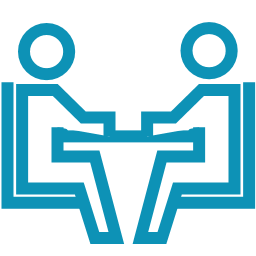 Er liggen overtuigingen bij de managers over grotere contracten, bijv over flexibiliteit van roosteren

40% van de medewerkers wil meer uren werken, maar zijn niet zelf het gesprek aangegaan met managers

De aanname is dat het gesprek wel plaats vindt, maar helft van de medewerkers geeft aan dat ze geen gesprek over contractuitbreiding hebben

HR is de stabiele factor voor de jaarlijkse gesprekken en wat daar besproken wordt

De manier waarop je dit gesprek voert is van groot belang

Het goede gesprek staat in verbinding met Wijkgericht en Integraal werken
[Speaker Notes: We hoeven bij jullie niet vanaf nul te beginnen]
Wat zijn onze inzichten tot nu toe? – Vanuit het Medewerkerspanel
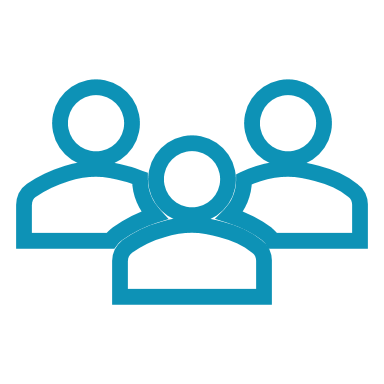 Je moet medewerkers de vraag voorleggen en inventariseren waar de wensen en behoeften liggen

De verantwoordelijkheid ligt niet alleen bij de managers maar ook bij de medewerkers

Het is wel belangrijk dat de medewerkers de ruimte voelen om dit gesprek aan te gaan

Het jaargesprek zou hier een goed moment voor zijn
[Speaker Notes: We hoeven bij jullie niet vanaf nul te beginnen]
Korte introductie en eventueel voorstelronde
Agenda voor vandaag
1
Terugblik: Hoe past het Goede Gesprek in het totale HPP traject en wat zijn de ervaringen tot nu toe?
2
Uitgangspunten bepalen voor de verdere uitrol van het Goede Gesprek bij [instelling]
3
Vervolgstappen bepalen
4
Voor het inrichten van het Goede Gesprek dienen een aantal keuzes gemaakt te worden, die leiden tot de passende vorm en opzet Goed Gesprek
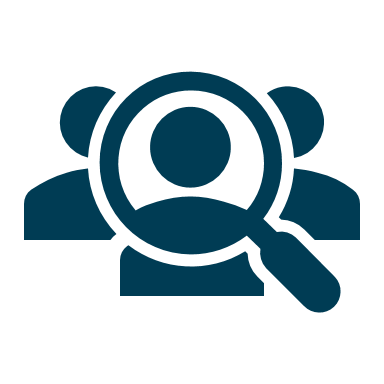 Wie is de doelgroep voor het goede gesprek?
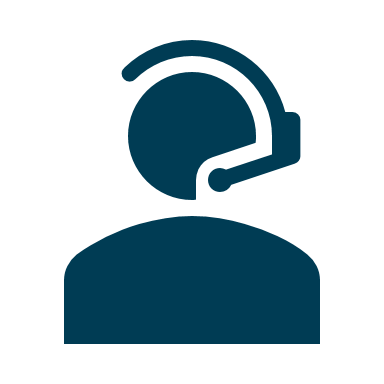 Wie voert het gesprek?
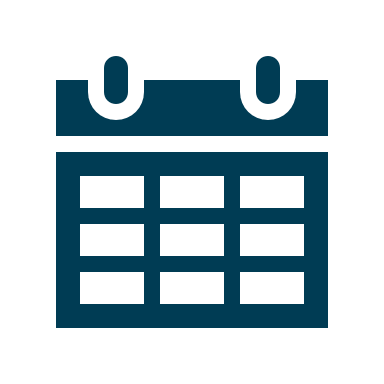 Wanneer zouden goede gesprekken plaats moeten vinden?
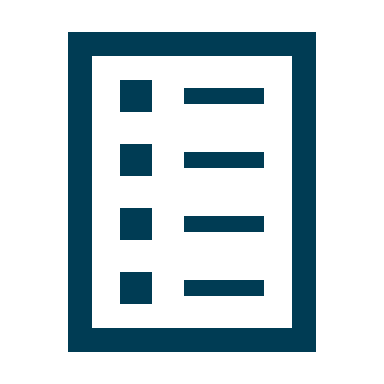 Welke onderwerpen worden er besproken?
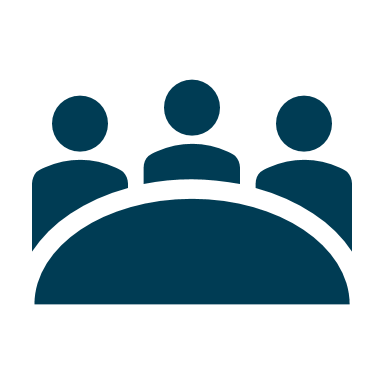 In welke opzet?
Voor het inrichten van het Goede Gesprek dienen een aantal keuzes gemaakt te worden, die leiden tot de passende vorm en opzet Goed Gesprek
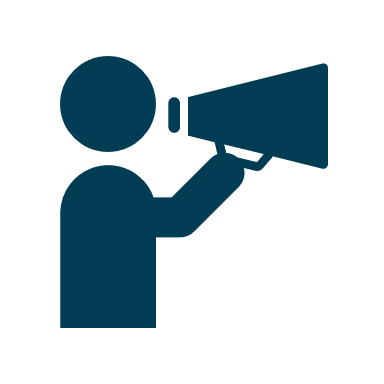 Hoe noemen we het goede gesprek?
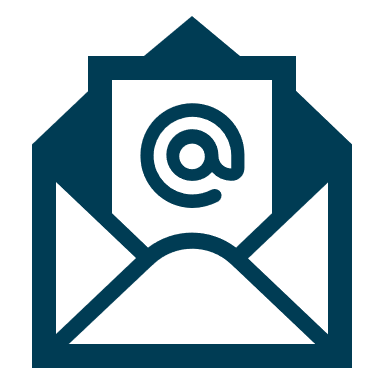 Hoe voeren we communicatie over het goede gesprek?
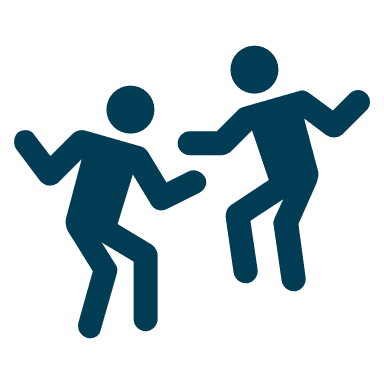 Welk imago moet het goede gesprek krijgen?
Mogelijke uitgangspunten voor [instelling]
Wie is de doelgroep?
Iedereen (op de langer termijn?)
Daar waar het potentieel zit
Levensfase aanpak
Teams / locaties waar tekorten het grootst zijn
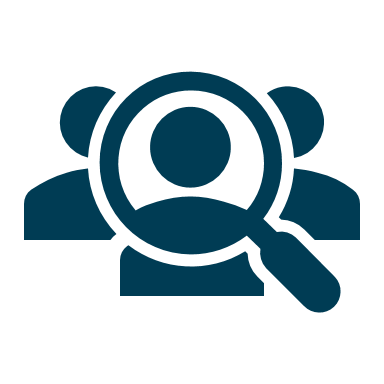 Wie voert het gesprek?
Manager (hiërarchisch) 
HR, teamcoach, vitaliteit coach, etc. (teamondersteuner)
Teamlid, team zelf (gelijkwaardig)
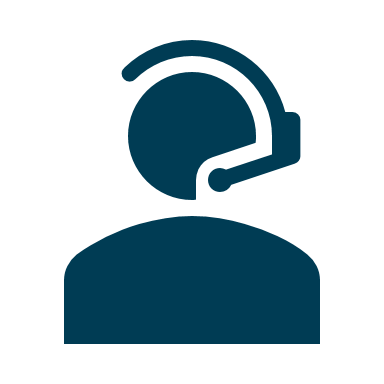 Structureel bv jaarlijks (op de langer termijn?)
Levensfase: leeftijd, kinderen, overgang
Levensgebeurtenis: (onverwacht) mantelzorg, echtscheiding, overlijden
Bij nieuwe medewerkers?
Wanneer zouden goede gesprekken plaats moeten vinden?
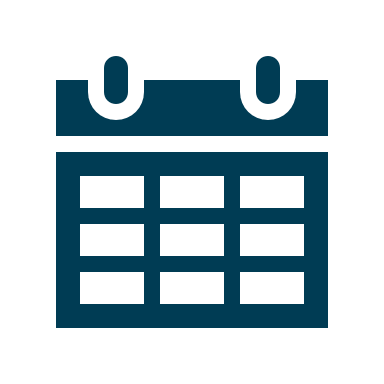 Aandacht voor de wet WAB!
Welke onderwerpen worden er besproken?
Terugblikken/ functioneren
Vooruitkijken: leren, ontwikkelen, contractgrootte
Persoonlijke situatie
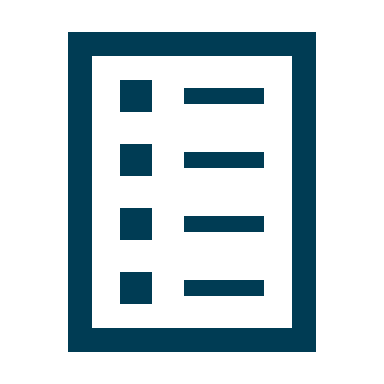 In welke opzet?
Een-op-een gesprek
In team verband
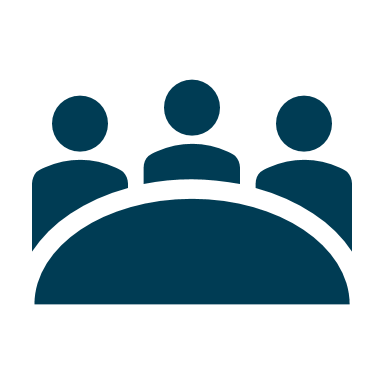 Mogelijke uitgangspunten voor [instelling]
Hoe noemen we het gesprek?
De naam van het gesprek is bepalend voor beleving en verwachting.
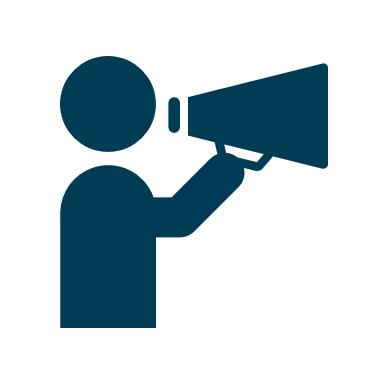 Hoe voeren we communicatie OVER het gesprek?
Hoe omschrijven we het doel
Wat wordt er verwacht van de mensen
Welk taalgebruik hanteren we, want kan gevoelig liggen, dus goed over nadenken.
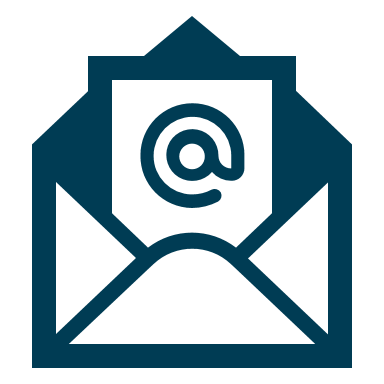 Hoe creëren we er een leuk imago omheen, dus dat er binnen xx gesproken wordt over dit gesprek?
Welk imago moet het gesprek krijgen?
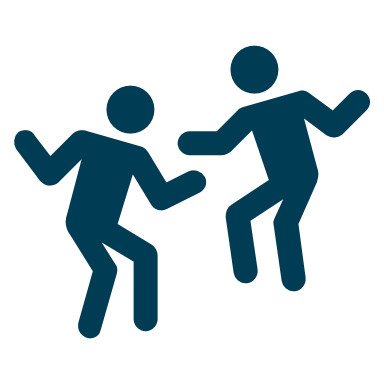 Korte introductie en eventueel voorstelronde
Agenda voor vandaag
1
Terugblik: Hoe past het Goede Gesprek in het totale HPP traject en wat zijn de ervaringen tot nu toe?
2
Uitgangspunten bepalen voor de verdere uitrol van het Goede Gesprek bij [instelling]
3
Vervolgstappen bepalen
4
Vervolgstappen
Bijlagen
Wanneer zouden goede gesprekken plaats moeten vinden?
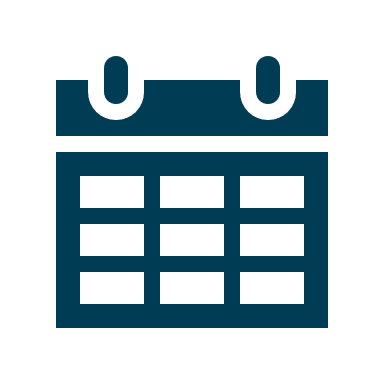 Aandacht  voor de wet WAB
Sinds januari is de wet WAB ingesteld. Misschien kunnen we daar vanuit Goed Gesprek ook op aanhaken. Ken jij deze wet? Hierbij de link: https://www.rijksoverheid.nl/onderwerpen/arbeidsovereenkomst-en-cao/plannen-kabinet-voor-meer-balans-tussen-vast-werk-en-flexwerk
Zorgorganisaties moeten periodiek een gesprek aangaan met mensen die structureel meer uren maken. Wellicht dat we hier nog een HPP touch aan kunnen geven. Laten we dit punt in ieder geval toevoegen aan de agenda van 12 november.
Aangescherpte leidraad ter voorbereiding één-op-één testgesprekken (1/2)
Dit document bevat tips voor de structuur en inhoud van het gesprek over contractuitbreiding met zorgmedewerkers. Dit kan gebruikt worden als leidraad voor de 1-op-1 testgesprekken. 
 
Voorbereiding voor het gesprek 
Informeer de medewerker tijdens het maken van de afspraak alvast over het doel van het gesprek en welke onderwerpen aan bod zullen komen 
Op die manier kan de medewerker voor zichzelf al eens nadenken over: Hoe kijk ik aan tegen contractuitbreiding? Zou ik extra uren willen werken? Heb ik roosterwensen, andere onderwerpen te bespreken? Dan kunnen we hier tijdens gesprek dieper op ingaan. 
Bedenk zelf alvast wat je over de situatie van de medewerker weet. Bijvoorbeeld: Tot welke leeftijdsgroep hoort de medewerker, wel of geen kinderen, wat zijn de contracturen, welke wensen zou hij/zij kunnen hebben, waar zou je op in moeten zoomen? 
 
Structuur voor het gesprek: 

Introductie (5 min) 
Licht de aanleiding van dit (test)gesprek toe:  
Dit is onderdeel van Het Potentieel Pakken, waar we samen kijken hoe we contractuitbreiding mogelijk kunnen maken voor medewerkers die dit willen 
Licht zo nodig toe wat de Stichting Het Potentieel Pakken en de proeftuin inhoud. 
Tip: We benadrukken vaak ‘we leren door te doen’. Zo ook dit gesprek. Het kan dat we tegen obstakels gaan aanlopen maar willen graag proberen die samen met jou te verminderen. 
Licht de agenda en doelen van het gesprek toe. Benadruk de verwachtingen in het gesprek, bijvoorbeeld:  
We zitten hier samen omdat ik je heb uitgenodigd om te praten over het thema contractuitbreiding. Dit is geen jaargesprek of functionerings- / beoordelingsgesprek 
Het doel is om samen te kijken wat jouw overtuigingen zijn ten opzichte van meer werken en wat jij belangrijk vindt met betrekking tot een groter contract. 
We gaan het hebben over contractgrootte, je huidige werksituatie en rooster en wat jij nodig zou hebben om eventueel meer uren te willen werken. 
Tip: Schep duidelijke verwachtingen. Het doel is niet dat de medewerker meer gaat werken, dus geef aan dat het ook goed is als je er samen achter komt dat meer uren werken niet iets voor deze medewerker is. 

Wensen en voorwaarden bespreken (20-30min) 
Bespreek het thema (huidige) contractgrootte en rooster. Denk je wel eens na over je contractgrootte en of die passend is? Heb je ooit eerder je contracturen verhoogd of verlaagd en wat was daar de reden voor? Wat vind je van je huidige contractgrootte en rooster en wat zou er moeten veranderen? Heb je het hier wel eens met andere over gehad? (bijv. je collega of manager)  Ben je op de hoogte dat je met een grotere contract je meer pensioen opbouwt?
Aangescherpte leidraad ter voorbereiding één-op-één testgesprekken (2/2)
Bespreek het thema (huidige) contractgrootte en rooster 
Denk je wel eens na over je contractgrootte en of die passend is? Heb je ooit eerder je contracturen verhoogd of verlaagd en wat was daar de reden voor? 
Wat vind je van je huidige contractgrootte en rooster en wat zou er moeten veranderen? Heb je het hier wel eens met andere over gehad? (bijv. je collega of manager) 
Ben je op de hoogte dat je met een grotere contract je meer pensioen opbouwt? 

Bespreek samen de wensen en verwachtingen om meer uren te gaan werken 
Overweeg je om meer te gaan werken? Waarom wel / niet? Hoe zie je dat idealiter voor je met je rooster?  Hoe valt dat in je werk/prive balans? 
Heb je dit besproken met je partner / kinderen, hoe kijken zij hier tegenaan? Zou je ook op andere team / locaties willen werken? Waarom wel/niet? 
Welke voorwaarden stel je aan je rooster? Wat verwacht je als grootste voordelen? Zie je ook risico’s? 
Tip: Een contractuitbreiding hoeft niet gelijk veel uur te zijn, 2 uur extra is ook al waardevol 
Tip: Geef aan dat altijd iets ‘uitgeprobeerd’ kan worden, en het aantal uren altijd later weer kan worden aangepast 
Vervolgstappen afspreken (10 min) 

Afsluiting
Danken van de medewerker voor het gesprek en kort samenvatten tot welke afspraken of conclusies je samen met de medewerker bent gekomen 
Herhaling wat de medewerker kan verwachten en wat dat betekent voor de aankomende periode. 
Aangeven bij wie de medewerker terecht kan voor vragen. Eventueel vervolgafspraak inplannen 

Evalueren 
De laatste 5 min van het gesprek gebruiken om het gesprek en de uitnodiging te evalueren. Hoe vond je het gesprek gaan? 
Kwam het gesprek overeen met de verwachtingen die je had? Wat wel/niet?  Is alles wat je wilde bespreken aan bod gekomen 
Was de uitnodigingsmail met informatie stukken duidelijk en compleet? Overige tips of opmerkingen? 
 
Stappen na het gesprek 
Maak een kort verslag van het gesprek en evalueer de leidraad, zodat de lessen vergeleken kunnen worden met de andere gesprekken 
Het kan waardevol zijn om ook de medewerker zelf een bedankmail te sturen met daarin de gemaakte afspraken
Het oplossingspakket Goed Gesprek kan op 2 manieren benaderd worden
1
Op (middel) lange termijn: 
Contractgrootte expliciet onderwerp maken van bestaande jaargesprekken
Onderdeel van HR visie/beleid maken: Gesprekken op cruciale momenten levensfase momenten
2
Op korte termijn: een extra gesprek om het bestaande potentieel te benutten
[Speaker Notes: Wij gaan punt 1 uitwerken. Als het goed getest is gaan we kijken hoe we dit structureel kunnen maken. Dit komt later]